ŠPORT
SKOK V GLOBINO
[Speaker Notes: 🍐 This is a Pear Deck Text Slide 
🍐 To edit the type of question, go back to the "Ask Students a Question" in the Pear Deck sidebar.]
OGREVANJE
TEČEŠ NA MESTU (ŠTEJEŠ DO 20)

VAJO PONOVIŠ 5 KRAT
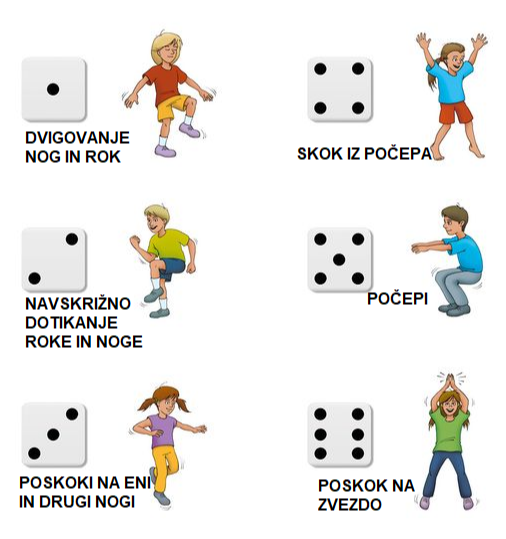 GIMNASTIČNE VAJE
POSKUSI PONOVITI VAJO
PONOVI 10 KRAT
ŠE ENKRAT POSKUSI PONOVITI VAJO
PONOVI 10 KRAT
NALOGA PO ŽELJI OZIROMA


Z DOVOLJENJEM IN POD BUDNIM OČESOM STARŠEV


SPLEZAŠ NA KAVČ IN 10 KRAT SKOČIŠ S KAVČA.
“
“
NAJPREJ POSKUSI MEHKO DOSKOČITINATO POSKUSI DOSKOČITI V POČEP
IMEJLEP DAN